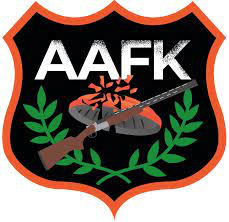 Vision
Aarhus Flugtskytte-Klub vil være Østjyllands førende flugtskydnings klub hvor der er mulighed for, at dyrke forskellige flugtskydnings discipliner og hvor der er rum og plads til alle personer med interesse for flugtskydning.
Mission
Århus Flugtskytte-Klub vil vækste ved øget medlemstal og flere gæsteskytter via:
Opgradering til større og bedre handikap venlige bane anlæg der sikrer de bedste træningsfaciliteter for flugtskydningsdisciplinerne Skeet, Trap, Sporting, og Jagt
Udvikling af ungdoms- og seniorarbejde
Værdier
Udvikling
Hvis klubben gør som den altid har gjort – så sker der ingen udvikling.
Klubben vil på baggrund af den nye lange lejeperiode skabe forandring og ny energi
Værdier
Rummelighed
Der udvises medmenneskelighed
Hermed menes også ordenlighed.
Mangfoldighed respekteres. Vi er alle forskellige.
Der er plads til alle
Konkurrenceskytter, hyggeskytter samt handicappede
Unge som ældre
Værdier
Fællesskab
Der samarbejdes om alle aktiviteter i klubben
Klubbens ”Code Of Conduct” danner hovedrammerne for klubbens flugtskydningsfællesskab
Der samarbejdes konstruktivt
Alle byder ind og giver en hjælpende positiv og konstruktiv hånd ved alle former for samvær, aktiviteter samt arbejdsopgaver.
Man møder op og hjælper når der indkaldes til frivilligt arbejde.
Flere medlemmer vil tage instruktøruddannelsen og hjælpe til med varetagelsen af dette arbejde.